Томь-Усинская тепловая электростанция, мощностью 1300МВт, расположена на юге Кемеровской области, в районе Томь-Усинского угольного бассейна,в 45 км от г. Новокузнейка. 
Она предназначена для покрытия базисных нагрузок Кузбасской энергосистемы, входящей в Объединенную энергетическую систему Сибири.
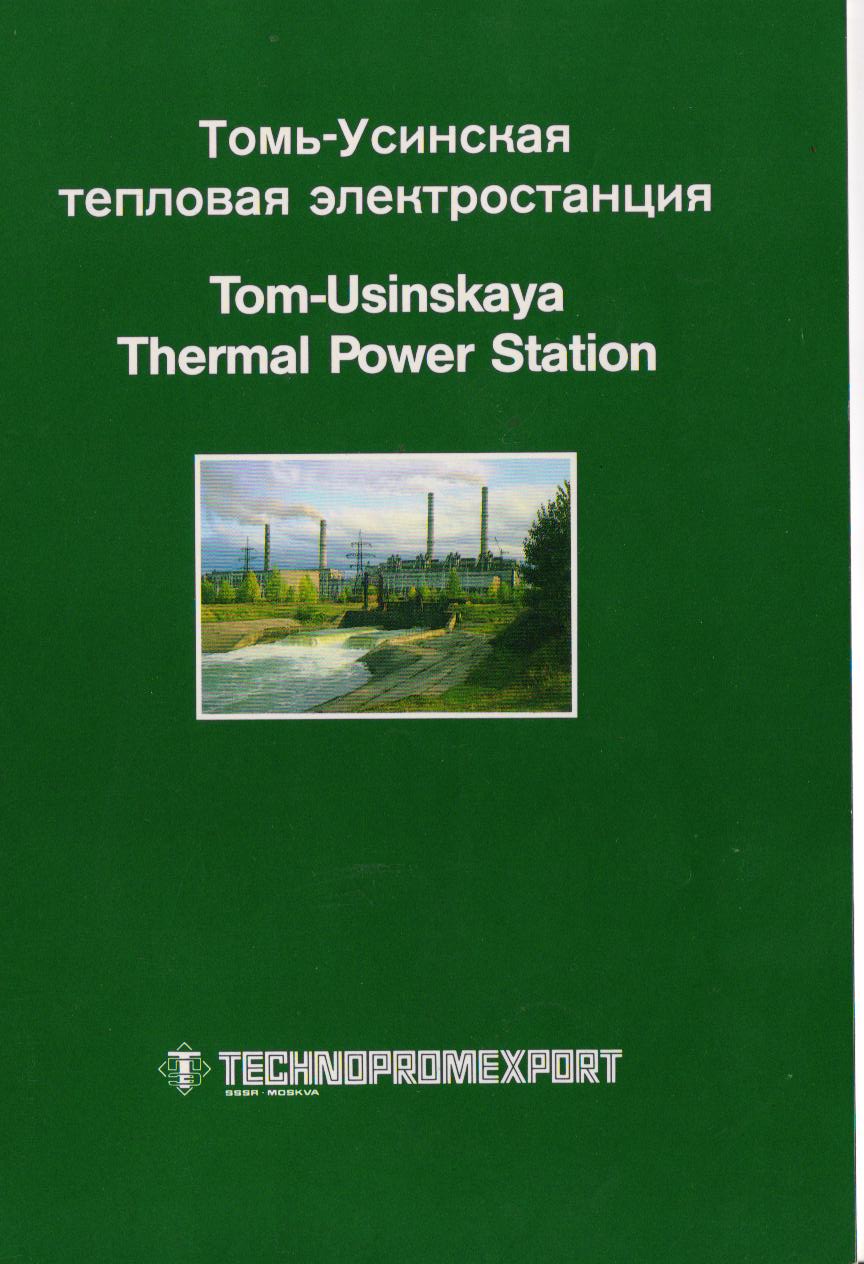 Томь-Усинская тепловая 
электростанция
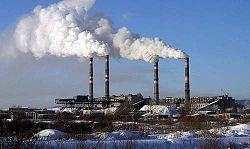 Томь-Усинская ГРЭС 
Местоположение г. Мыски, 
    Томь-Усинский угольный 
    бассейн
Географические координаты 53.72, 87.79361153°43′12″ с. ш. 87°47′37″ в. д./ 
    53.72° с. ш. 87.793611° в. д. (G)
Вид топлива Уголь
Количество энергоблоков 9
Установленная электрическая мощность 1310 МВт
Число сотрудников 1047
Материнская компания Кузбассэнерго
ОСНОВНЫЕ СООРУЖЕНИЯ ЭЛЕКТРОСТАНЦИИ
Основными сооружениями 
Томь-Усинской ГРЭС являются: 
 главный корпус I—II и III очередей; 
 объединенный вспомогательный 
  корпус; 
 служебный корпус; 
 химводоочистка,
 топливное хозяйство, 
 мазутохозяйство, 
 маслосклад, 
 объекты технического водоснабжения, 
сооружения систем золоулавливания и золошлакоудаления, 
сооружения электрической части электростанции.
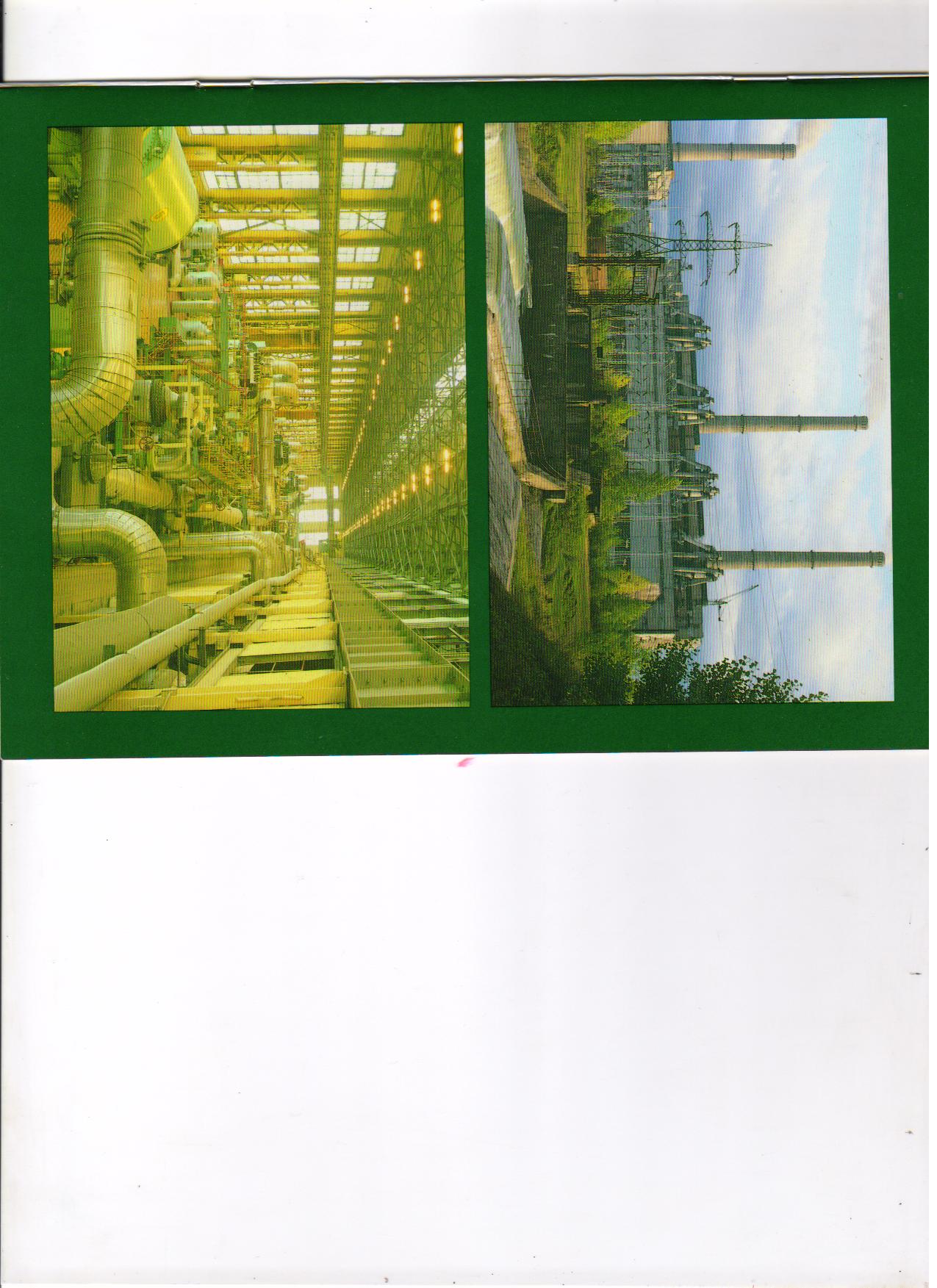 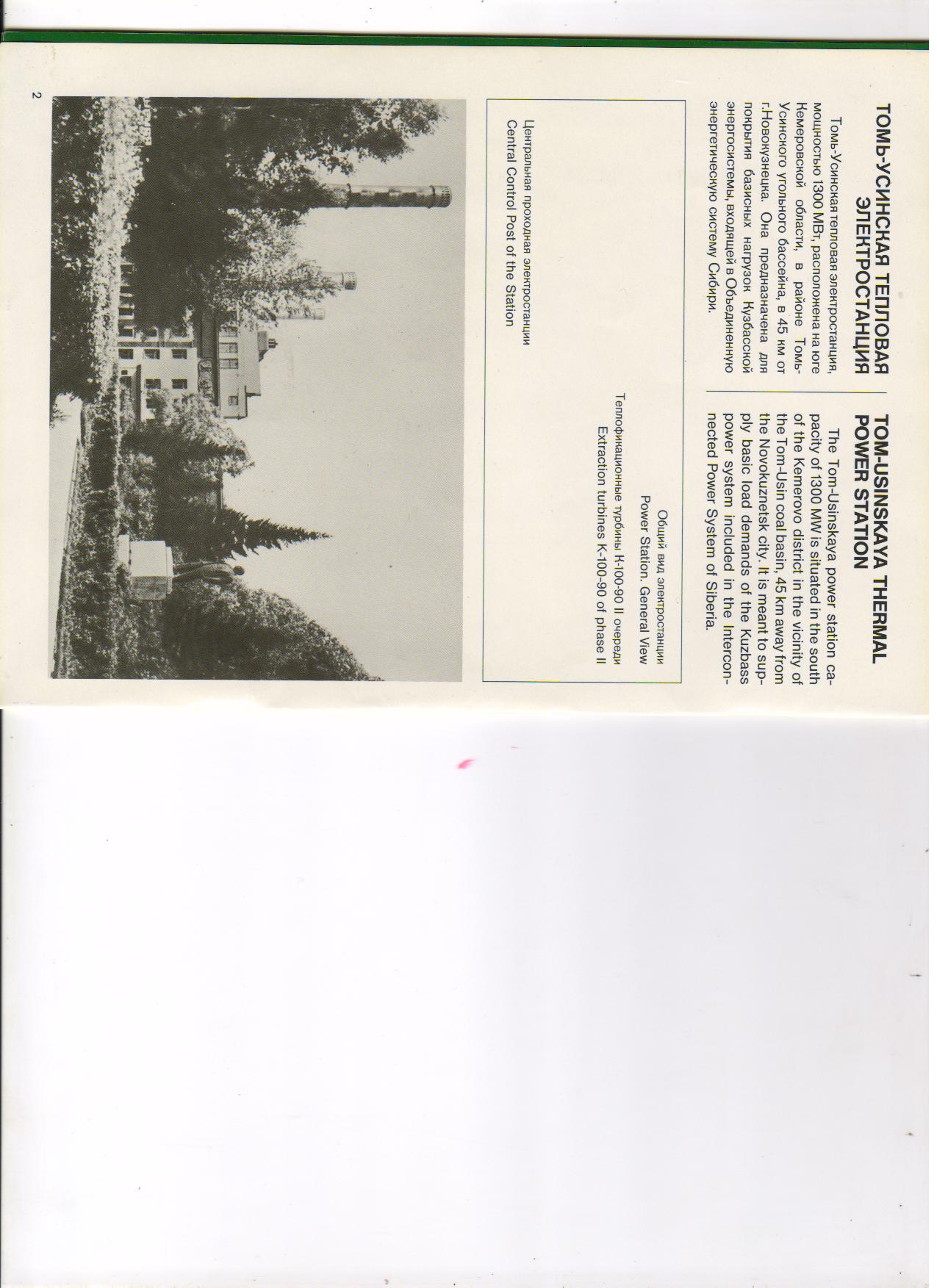 Центральная проходная электростанции
Топливное хозяйство включает: 
				разгрузочное и размораживающее устройства, 
				роторный вагоноопрокидыватель, 
				открытый угольный склад емкостью 350 тыс.т 				(обслуживается краном-перегружателем 					производительностью  450 т/ч и бульдозерами),  				систему транспортерных галерей 
топливоподачи и узлов пересыпки. 
Для I—II и III очередей  электростанции 
Предусмотрена  индивидуальная система  
топливоподачи. 
Топливом для ГРЭС служат 
низкосортные газовые угли Кузнецкого 
бассейна и Хакасского месторождения.
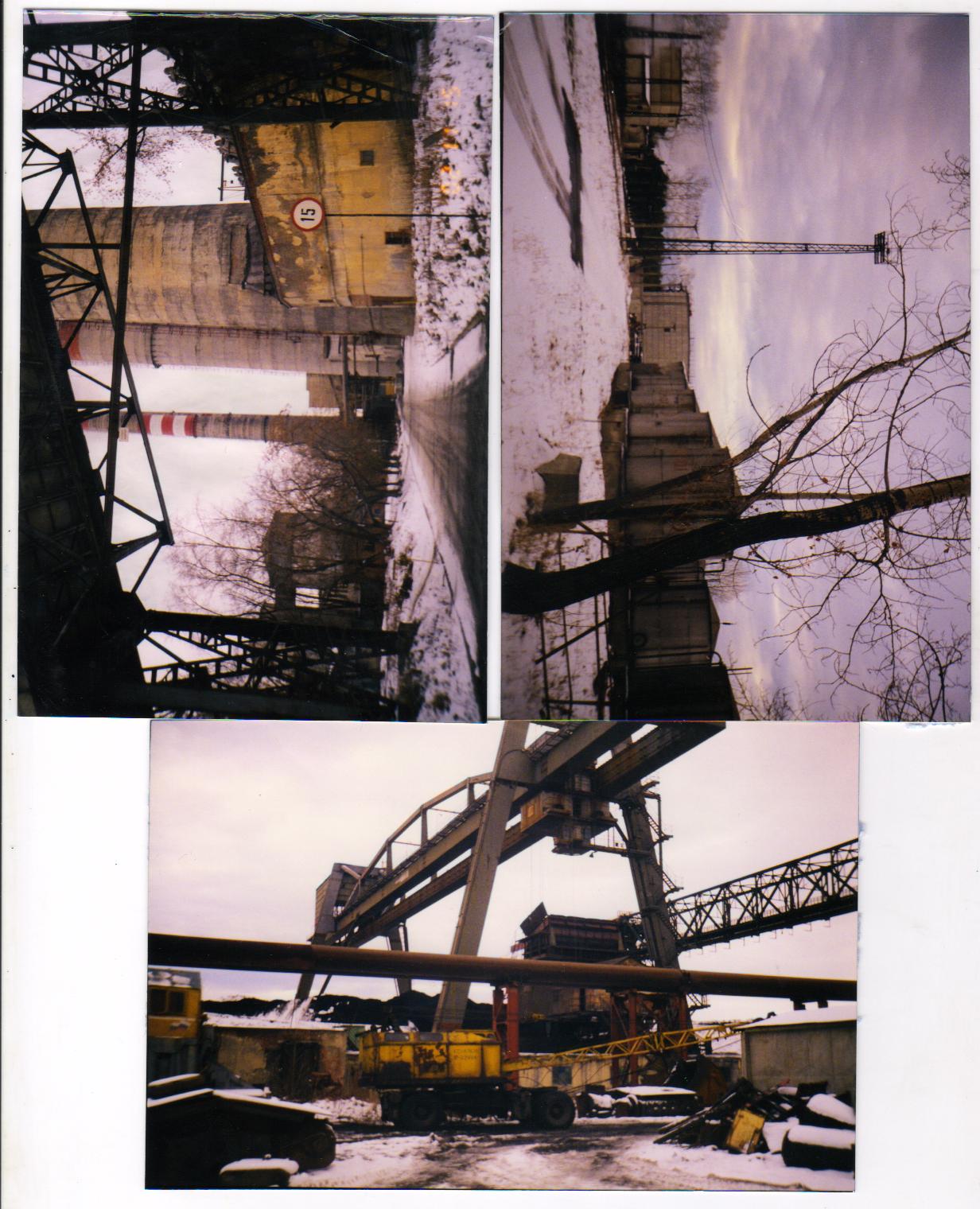 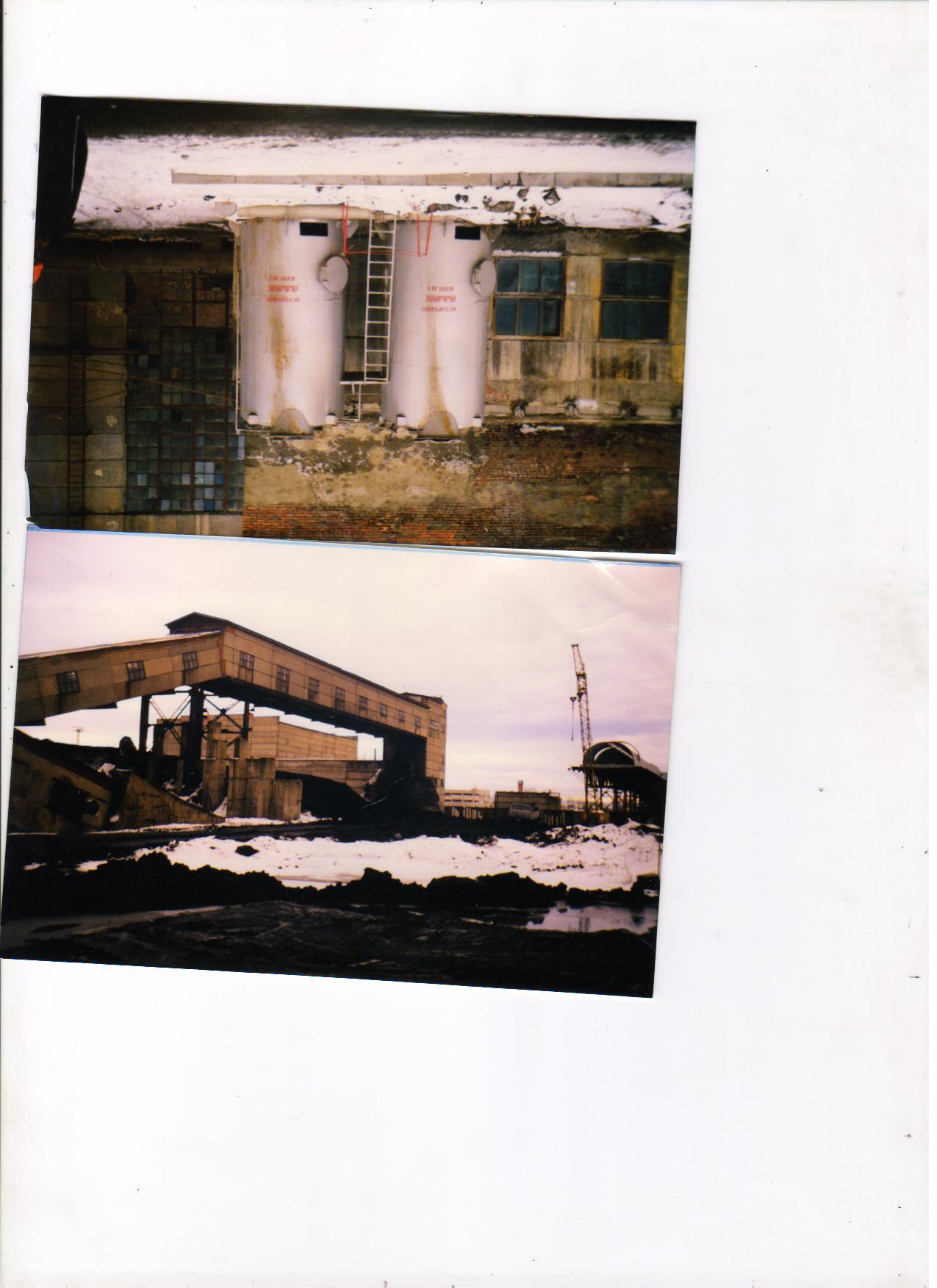 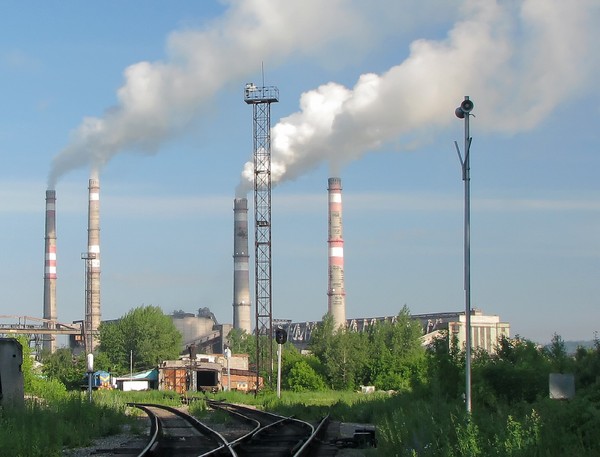 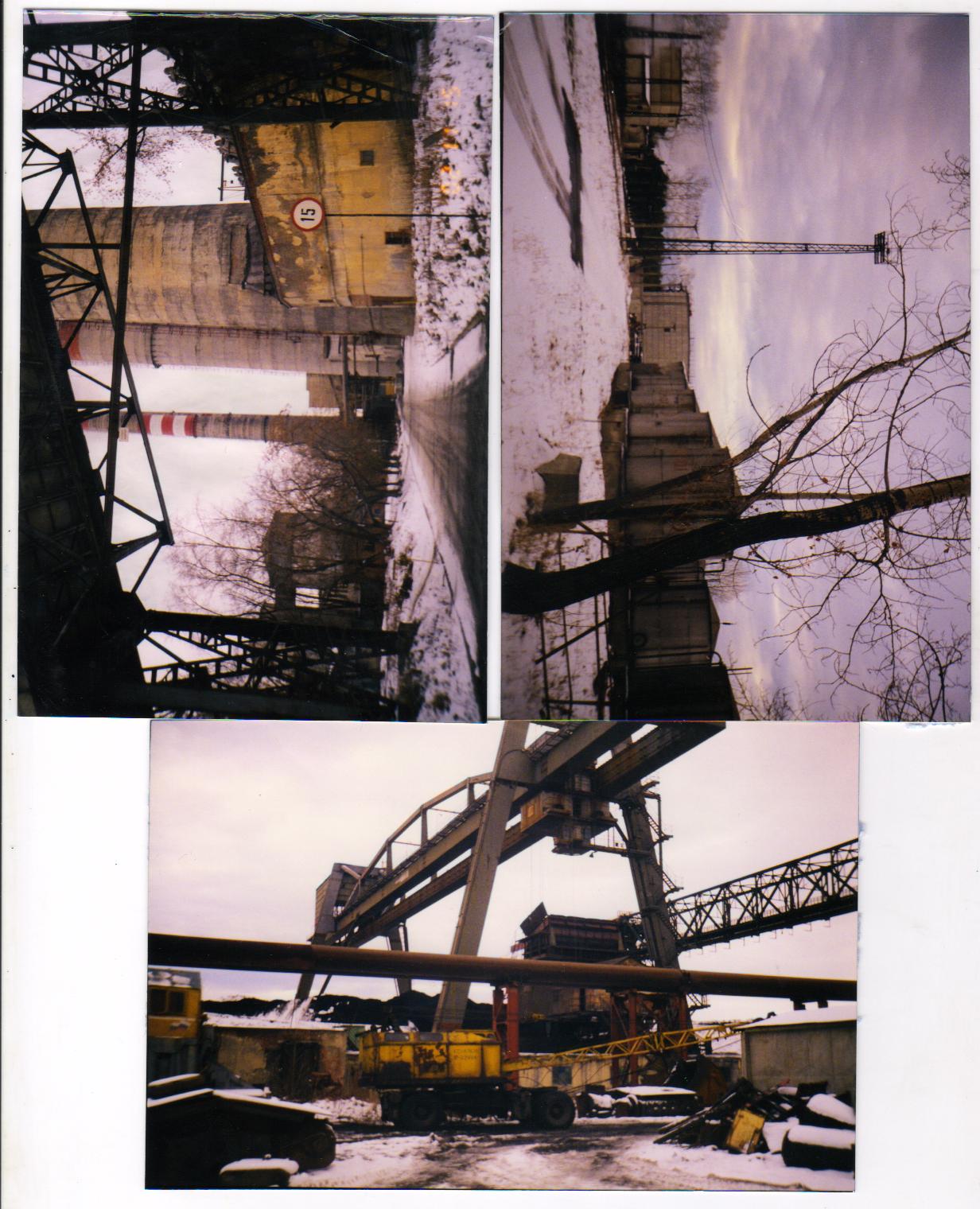 Пылеприготовление выполнено по 					схеме с промежуточным бункером 					угольной пыли.  Каждый 						котлоагрегат оборудован двумя 					шаровыми барабанными  						мельницами  производительностью 					16 т/ч. Дымососы (по два на каждый 					котлоагрегат) размещены в 						отдельном здании, расположенном вдоль  главного корпуса со стороны бункерного  отделения. Дутьевые вентиляторы (по два на котлоа­грегат) установлены в здании котельного отделения на отметке +0,00. Машинный зал обслуживается двумя мостовыми кранами грузоподъемностью по 100/20 т; котельная — одним, грузоподъемностью 30 т.
Дымовые газы отводятся в атмосферу через две дымовые трубы высотой по 120 м.
СИСТЕМА ЗОЛОУЛАВЛИВАНИЯ И ЗОЛОШЛАКОУДАЛЕНИЯ
Зола улавливается скрубберами типа МП-ВТИ с трубами Вентури.  Все котлы электростанции оборудованы устройствами для непрерывного удаления шлака. Система золошлакоудаления I—II очереди электростанции — раздельная (зола удаляется шламовыми насосами, шлак— багерными); III очереди — совместная гидравлическая, оборудованная багерными насосами. Отвод золы и шлака осуществляется на золоотвал площадью 402 га.  Система гидравлического 
золошлакоудаления — замкнутая, с оборотным 
водоснабжением.  Осветленная вода 
поступает на насосную  станцию 
осветленной воды,  а от нее по  напорному  
трубопроводу  возвращается в систему 
гидрозолоудаления. 
Общий вид фильтрового зала химводоочистки
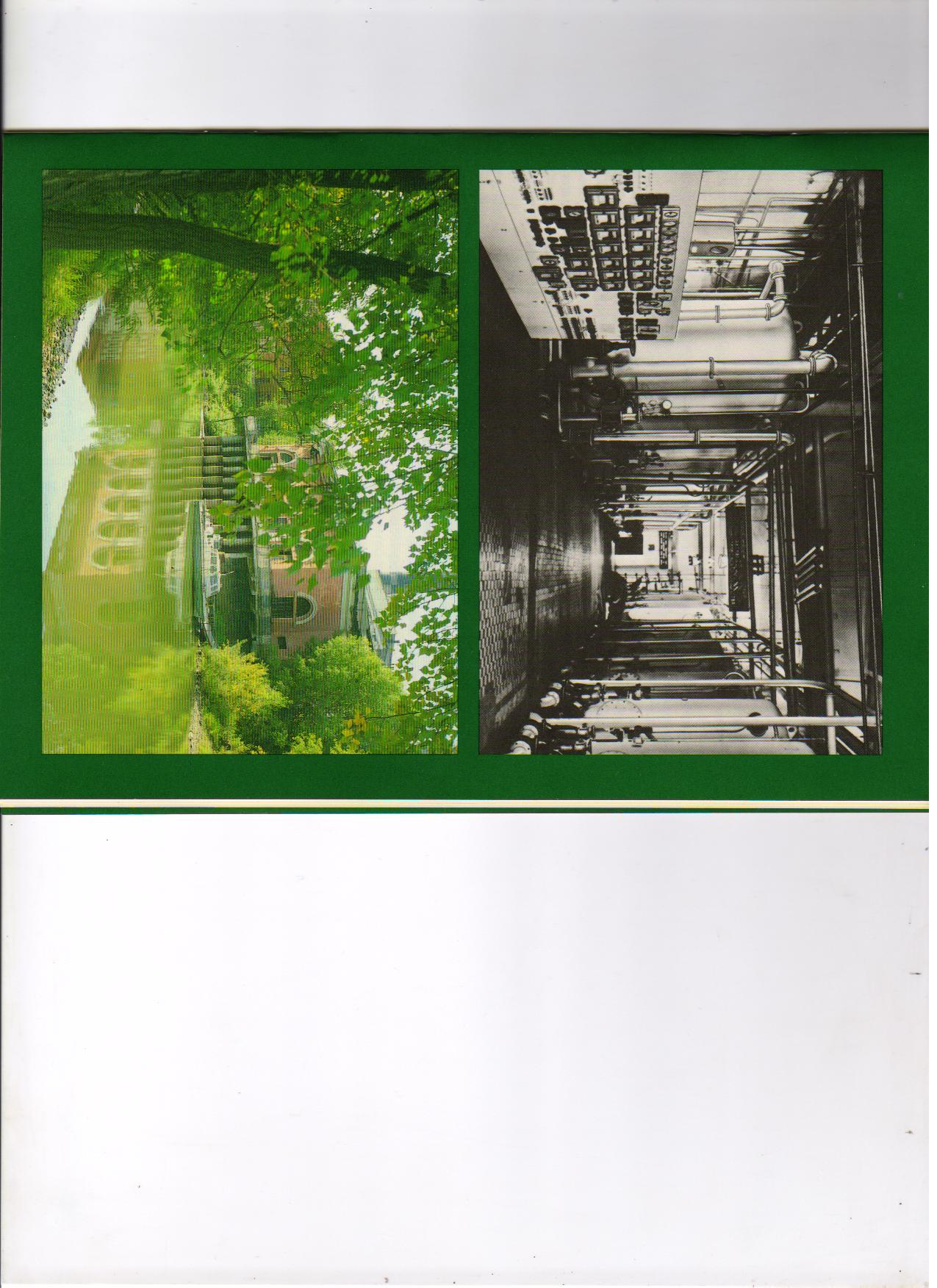 Водоподготовительная установка производительностью 160 т/ч работает по схеме полного трехступенчатого химического обессоливания с предварительной коагуляцией в осветлителях. Вода для подпитки тепловых сетей очищается по схеме натрийкатионирования. Производительность установки — 150 т/ч.
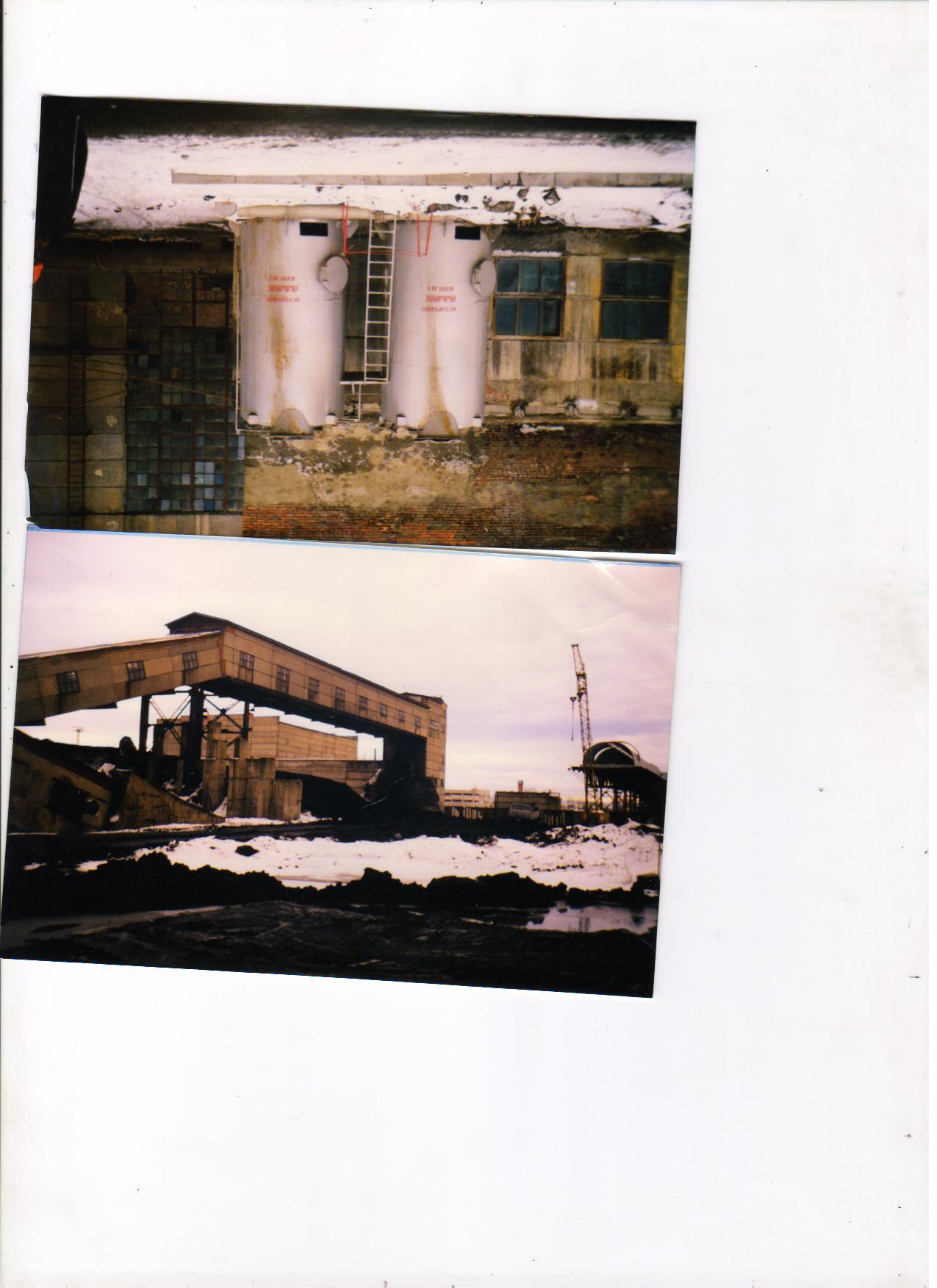 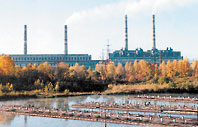 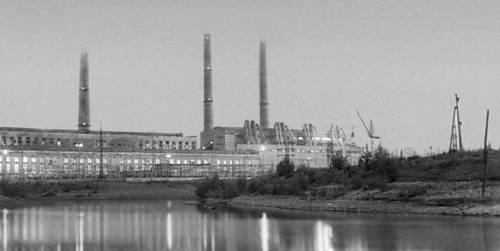 Растопочное мазутное хозяйство со­стоит из трех наземных металлических резервуаров общей емкостью 5000 м3 и мазутонасосной.
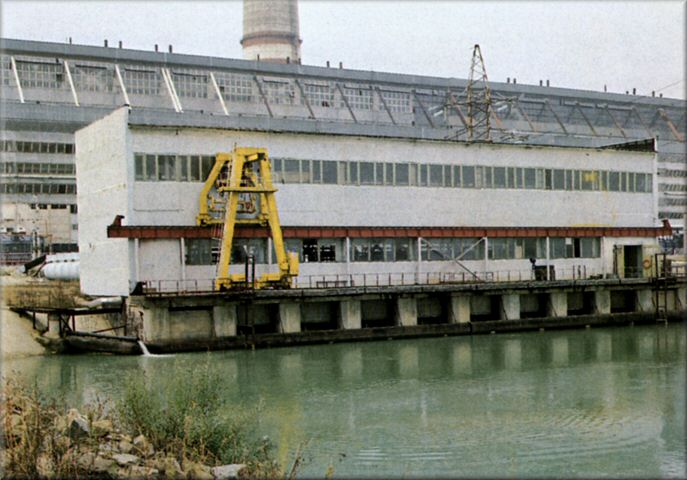 Система технического водоснабжения — прямоточная. Вода по двум открытым самотечным каналам от р.Томь поступает к двум береговым насосным станциям. От насосной станции № 1 вода подается по трем ниткам трубопроводов диаметром 2000 мм, от насосной станции № 2 — по трем ниткам диаметром 3000 мм. Циркуля­ционная вода по двум закрытым безна­порным водоводам отводится к сбросному каналу.
Главный корпус I—II очереди — четырехпролетное здание: пролет машинного зала — 24 м, деаэраторного отделения — 7,5 м; котельной 27 м  и бункерной — 8 м.  Шаг колонн — 6,5 м. 
Каркас здания  металлический,   заполнение стен —  крупные шлакоблоки,  перекрытие выполнено  из сборных железобетонных  плит. Расположение  турбогенераторов в машинном зале продольное.  Компановка оборудования  блочная, по схеме „два котла — турбина — генератор".
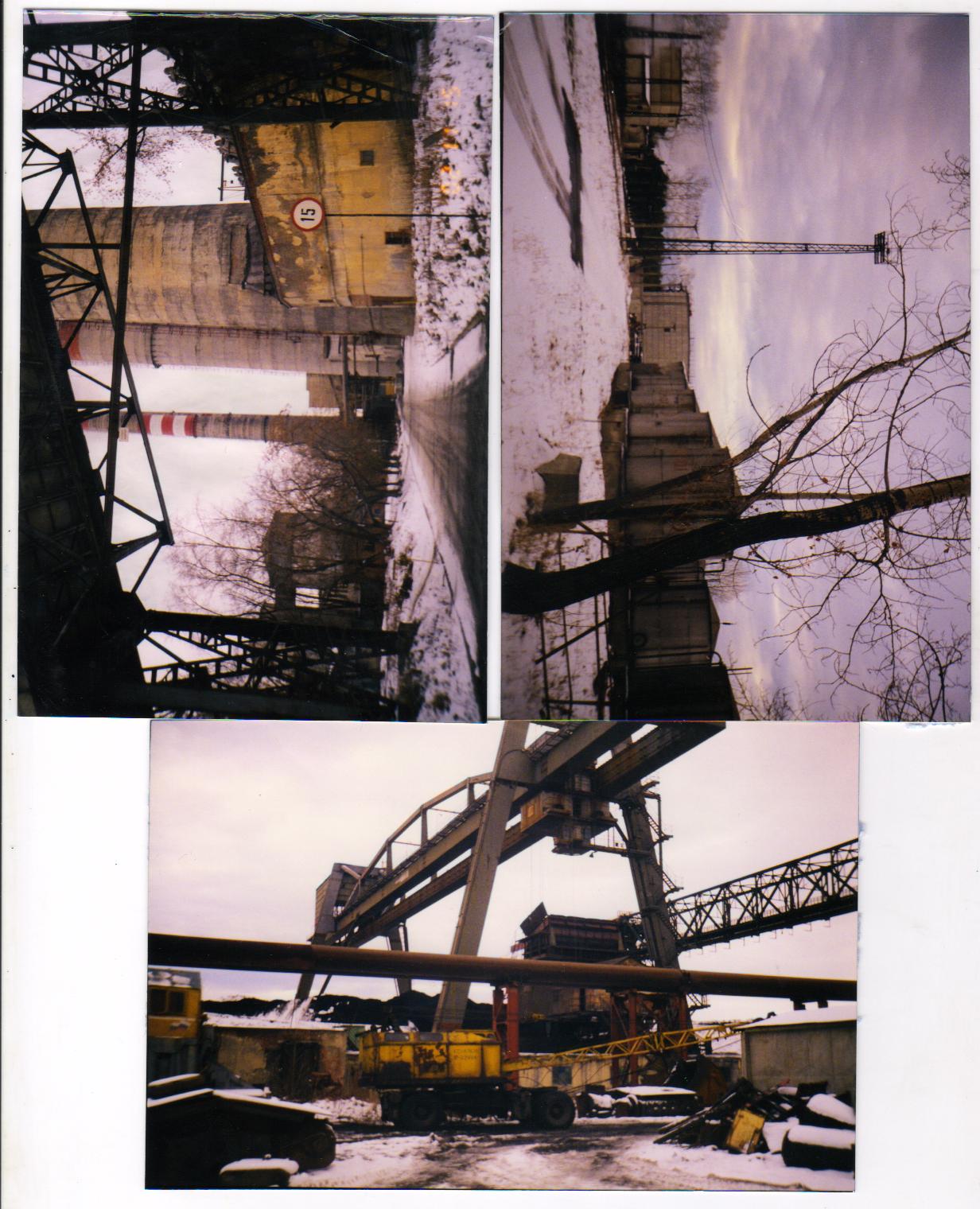 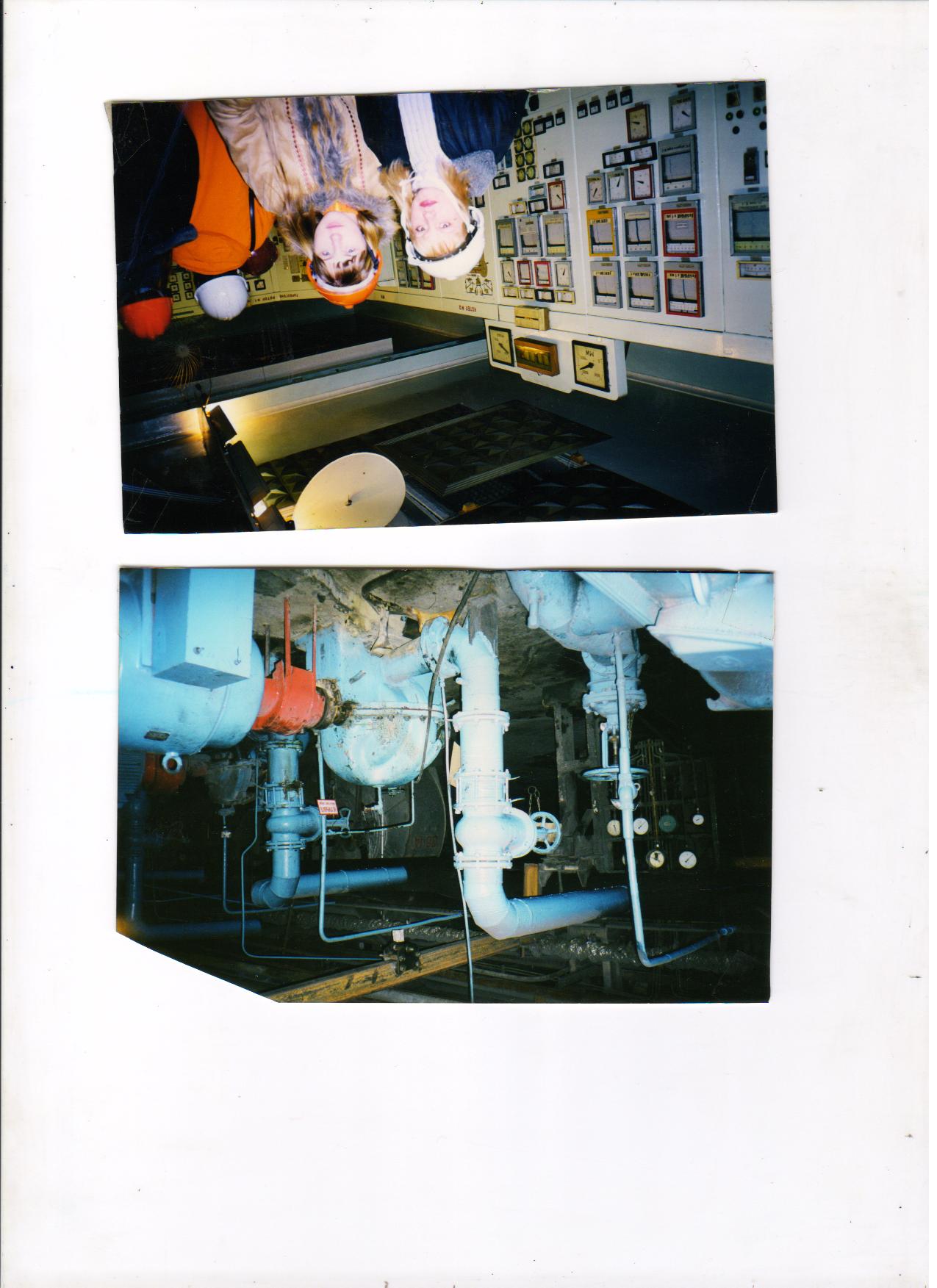 Главный корпус III очереди — четырехпролетное здание: 
пролет машинного зала 45 м, бункерно-деаэраторной этажерки 15 м, 
котельной — 33 м и дымососного отделения — 28,67 м. Шаг колонн — 12 м.
Расположение турбогенераторов в машинном зале — поперечное, тепловая схема — блочная. Пылеприготовление выполнено по схеме с промежуточным бункером 
угольной пыли. Каждый  котлоагрегат оборудован двумя  шаровыми барабанными 
мельницами производительностью 
50 т/ч, двумя дымососами и двумя 
дутьевыми вентиляторами. 
Машинный зал обслуживается двумя 
мостовыми кранами  грузоподъемностью  по 125/20 т, 
котельная  —одним, грузоподъемностью 
50/10 т.  Дымовые газы отводятся в 
атмосферу через  две дымовые трубы 
высотой по 150 м.
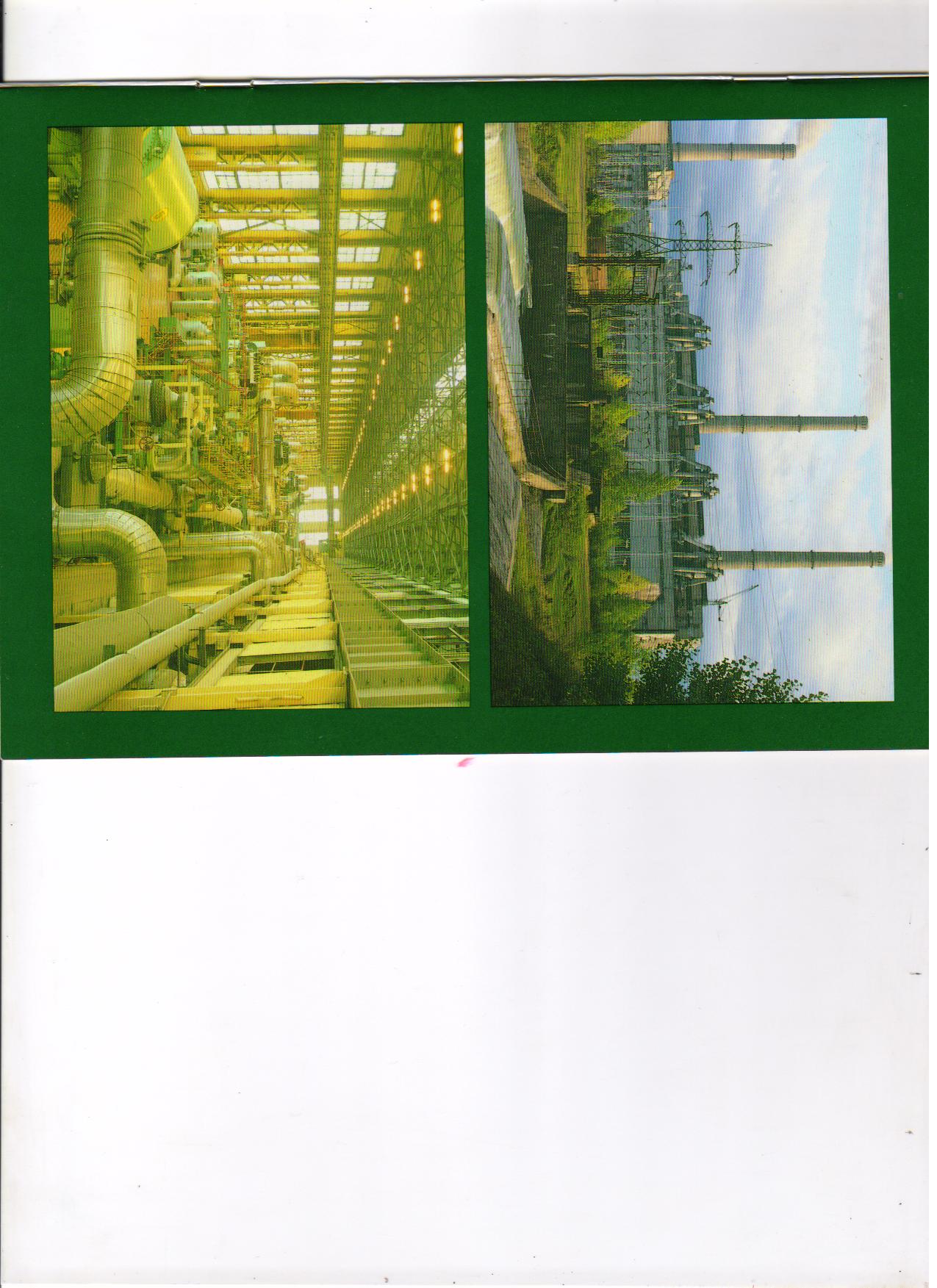 ЭЛЕКТРОТЕХНИЧЕСКИЕ СООРУЖЕНИЯ
Выдача электрической мощности от электростанции осуществляется на напряжениях 110 и 220 кВ с открытых распределительных устройств (ОРУ), распо­ложенных со стороны машинных залов главных корпусов.
Резервное питание собственного расхода обеспечивается трансформато­ром мощностью 31,5 MB-А, напряжением 110/6,3 кВ.
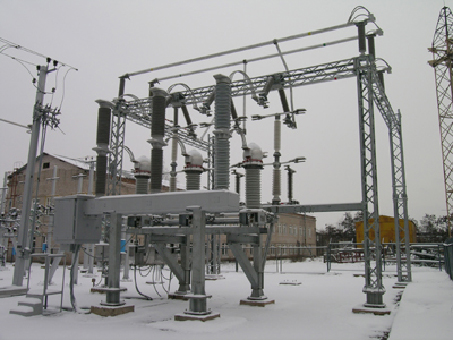 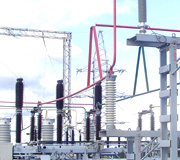 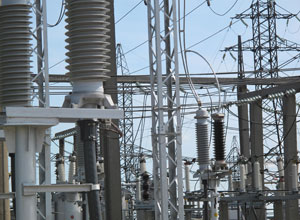 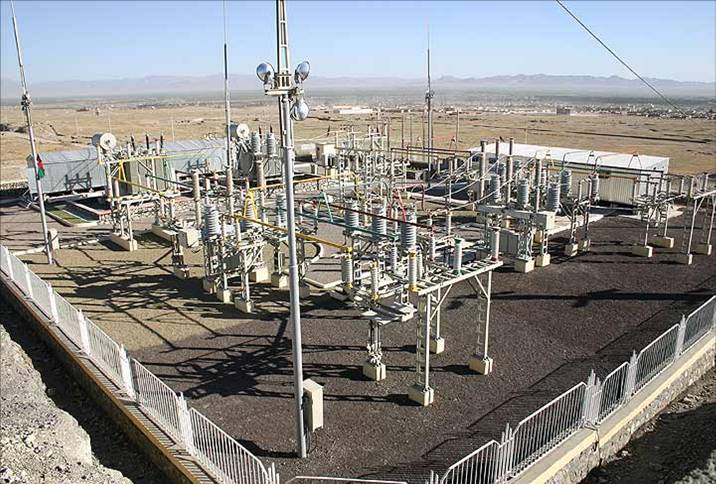 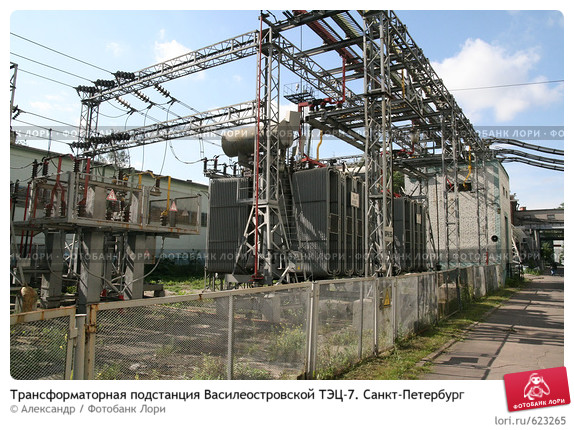 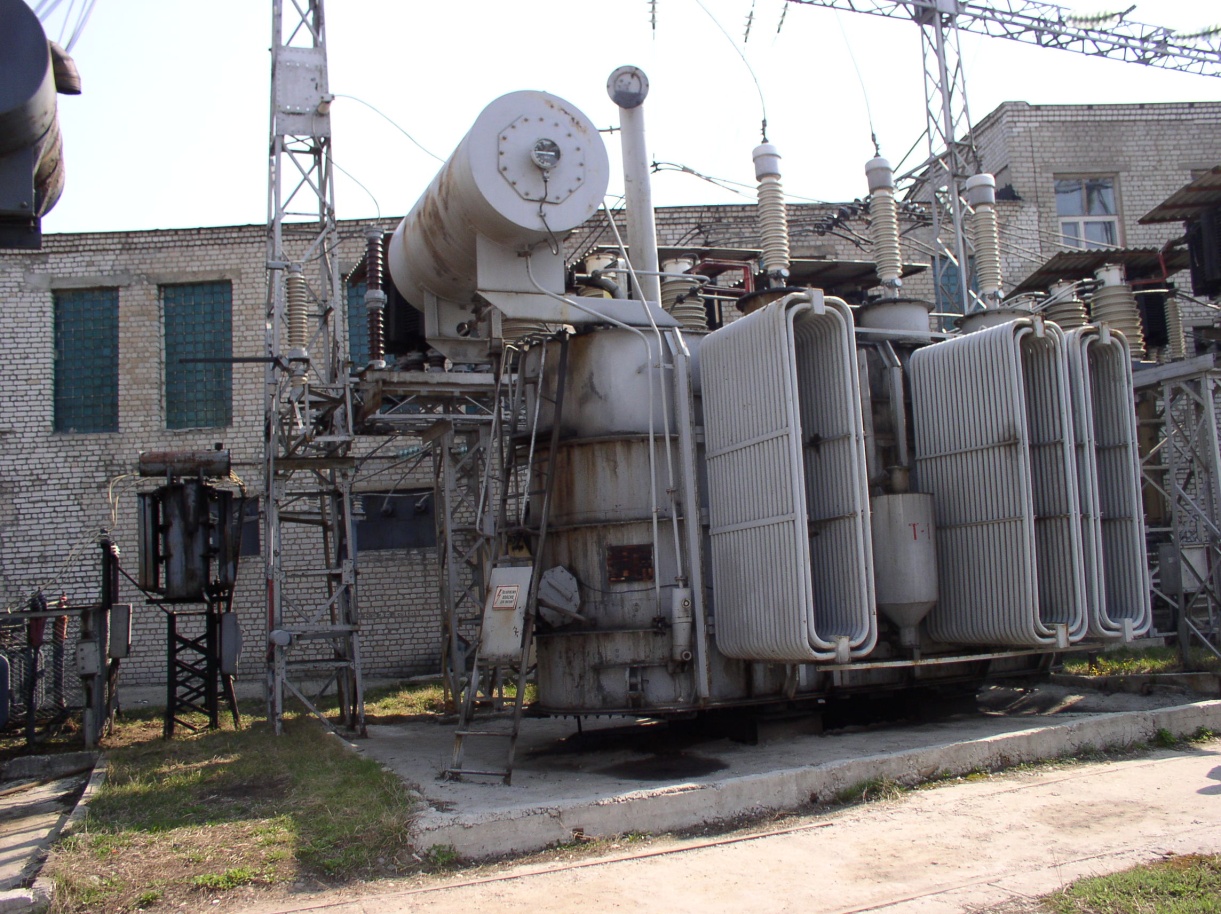 ТРАНСФОРМАТОРЫ 
И 
ТРАНСФОРМАТОРНАЯ ПОДСТАНЦИЯ
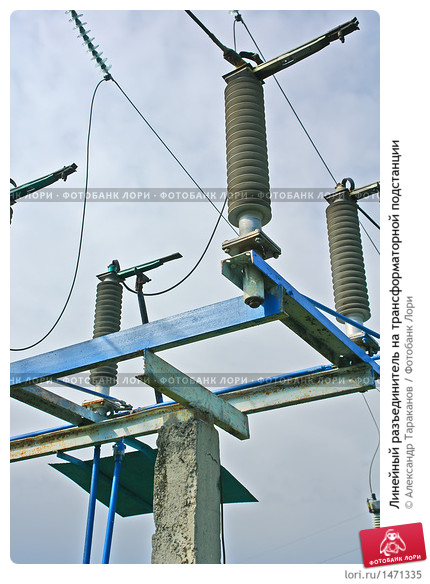 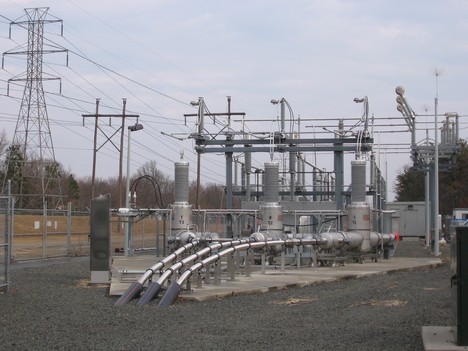 УПРАВЛЕНИЕ И АВТОМАТИКА
Управление технологическими процессами и 
контроль за работой основного и вспомогательного 
оборудования энергоблоков осуществляются 
централизованно с блочных щитов управления. 
Управление оборудованием I—II очереди 
электростанции осуществляется с трех блочных 
щитов, расположенных в деаэраторном отделении. 
Управление энергоблоками III очереди производится
 с двух блочных щитов управления (один щит на два энергоблока). Для каждого энергоблока предусматривается автоматическое регулирование всех технологических процессов. Механизмы топливоподачи управляются с центральных щитов топливоподачи. Процесс загрузки бункеров сырого угля полностью автоматизи­рован. На электростанции автоматизировано регулирование всех основных параметров энергетического оборудования, основных и вспомогательных технологических процессов и защита оборудования при аварийном отключении. Предусмотрены предупредительная и аварийная сигнализации при нарушении нормальной работы оборудования и хода технологических процессов. Координация работы энергоблоков и управление оборудованием подстанции и линий электропередачи осуществляются с главного щита управления.
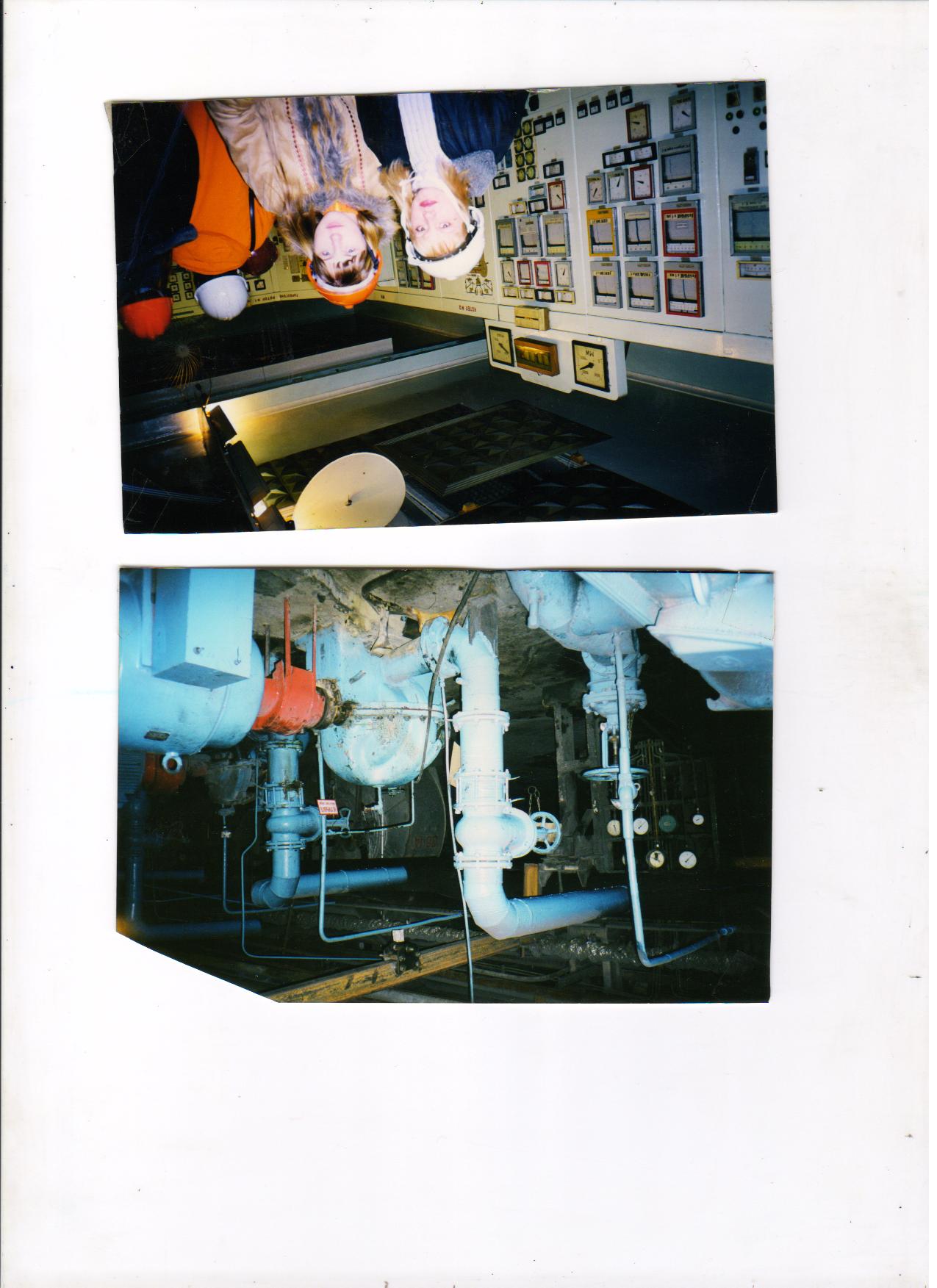 БЫТ И ОТДЫХ
Поселок энергетиков расположен вблизи замечательной таежной р.Томь. Энергетики имеют все, что нужно городскому жителю: 
Дворец культуры, который располагает большим и малым зрительными залами на 720 мест, помещениями для работы коллективов художественной самодеятельности, где занимаются более 400 человек, при Дворце культуры работает библиотека, имеющая в книжном фонде 39 тыс.книг; 
магазины, кафе, больницы, 
детские сады и ясли, техникум, 
спортивный комплекс, 
санаторий-профилакторий, 
базу отдыха, клуб юных техников, 
две школы; спортивный комплекс 
имеет в своем составе спортивный 
зал, вспомогательный корпус 
с раздевалками, душевыми, 
футбольное поле, баскетбольные и волейбольные площадки, хоккейную коробку.
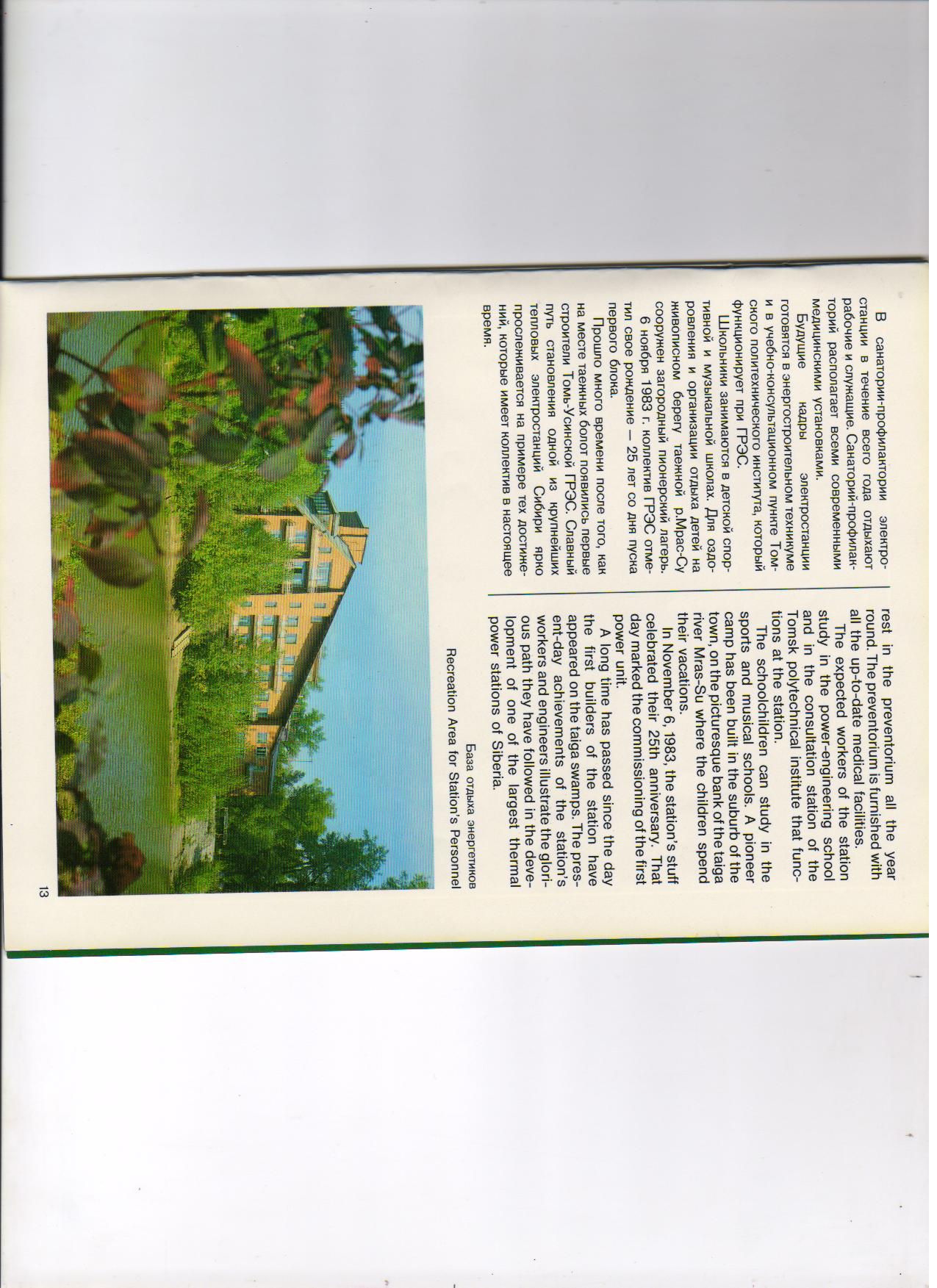 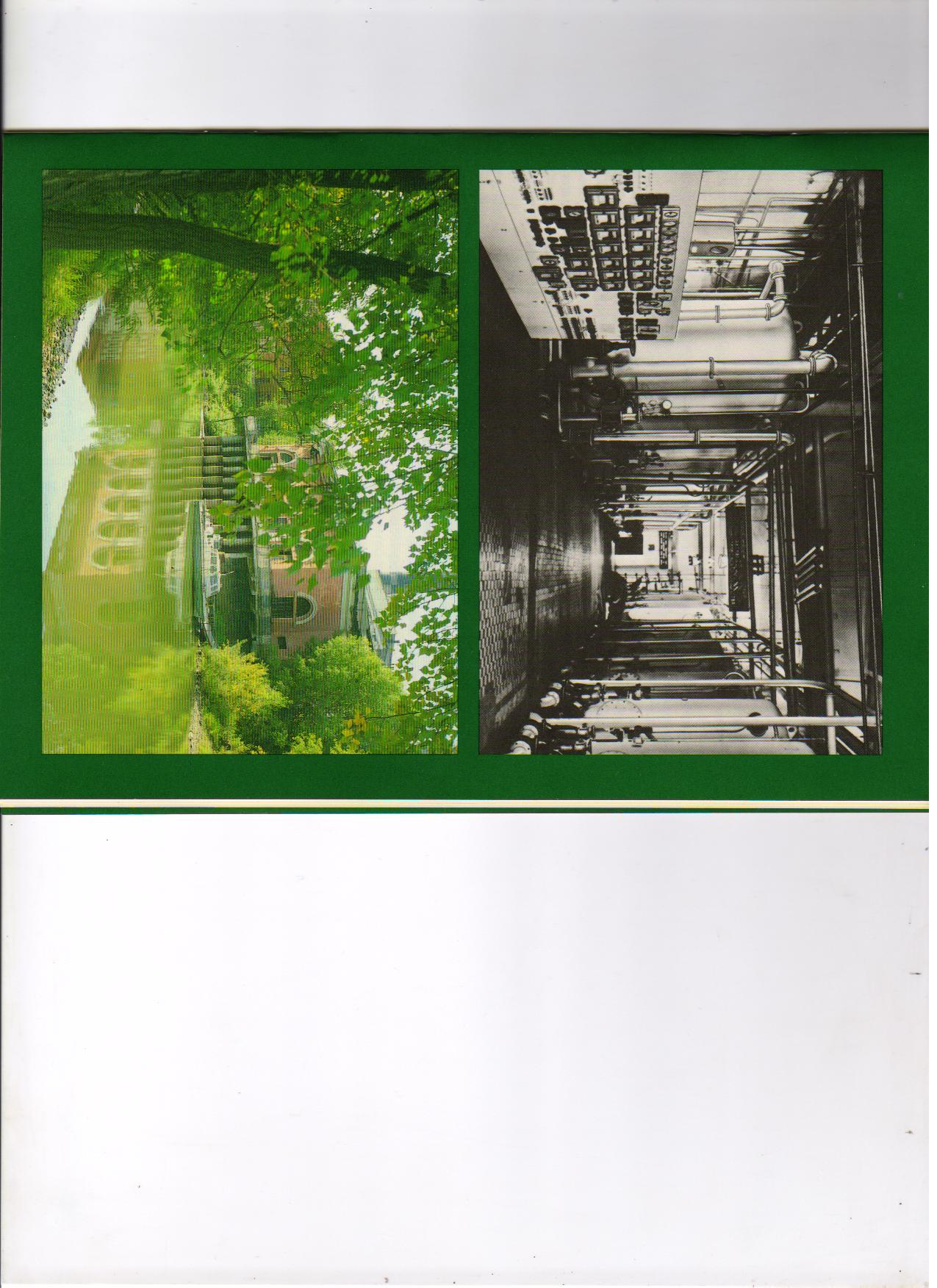 Береговая насосная станция
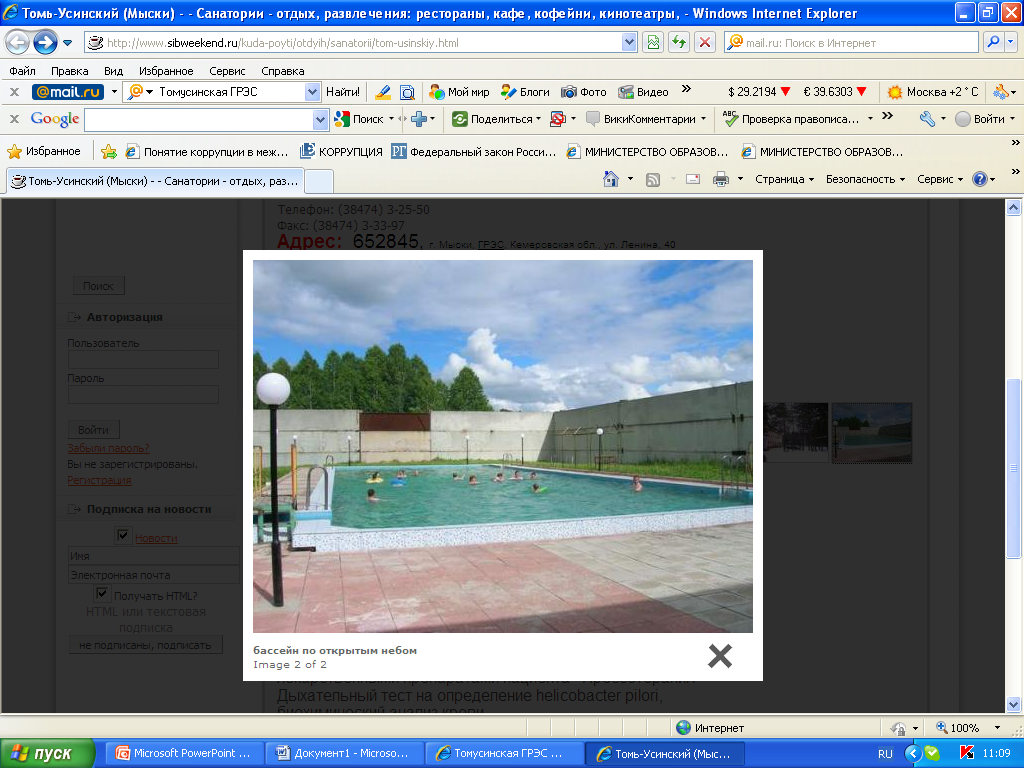 Бассейн под открытым небом
В санатории-профилактории 							электростанции в течение всего года 							отдыхают рабочие и служащие. Санаторий-						профилакторий располагает всеми 							современными медицинскими установками.
       Будущие	кадры электростанции готовятся в  энергостроительном техникуме и в      учебно-	консультационном пункте Томского 	политехнического института, который     функционирует при ГРЭС.  
 Школьники занимаются в детской спортивной 
и музыкальной школах. Для  оздоровления и 
организации отдыха детей на живописном 
берегу таежной  р.Мрас-Су сооружен
 загородный пионерский лагерь.
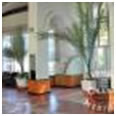 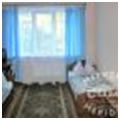 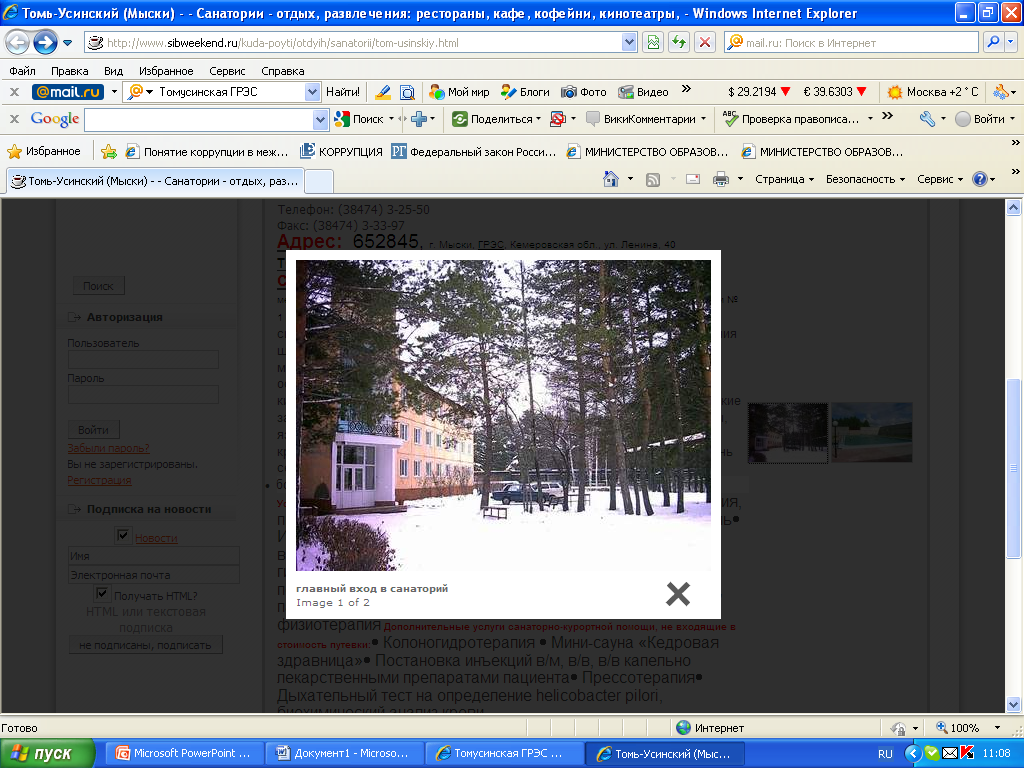 Главный вход в санаторий
Прошло много времени после того, как на месте таежных болот появились первые строители Томь-Усинской ГРЭС. Славный путь становления одной из крупнейших тепловых электростанций Сибири ярко прослеживается на примере тех достиже­ний, которые имеет коллектив в настоящее время.
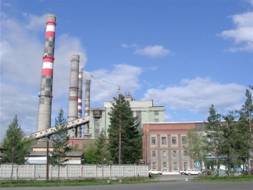 Томь-Усинская тепловая электростанция
КАДРЫ ИСТОРИИ
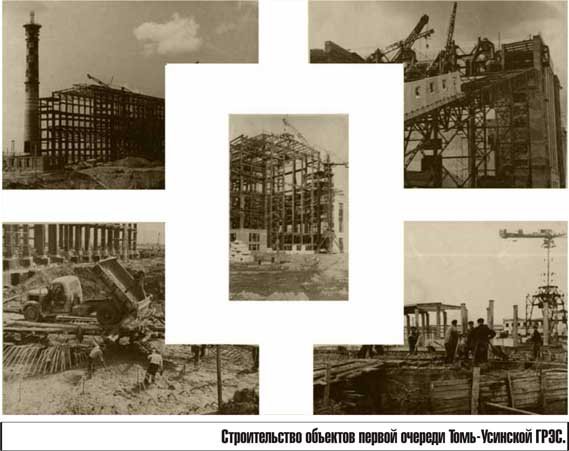 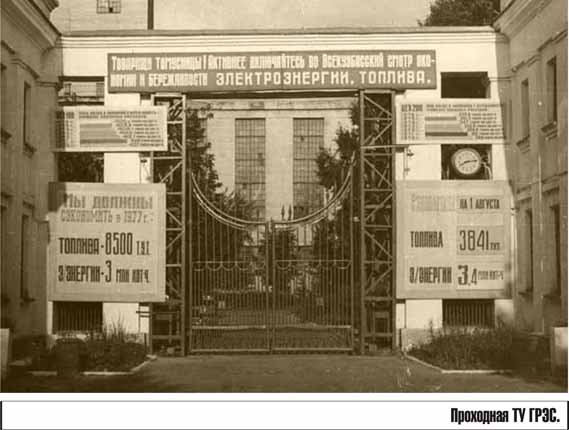 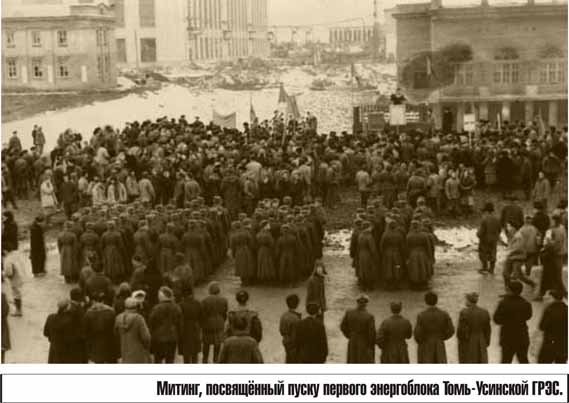 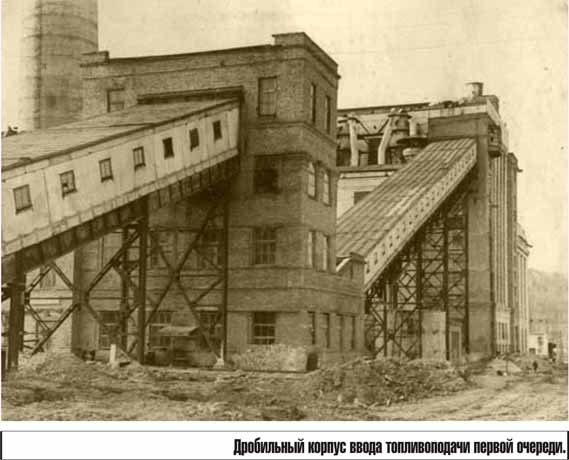 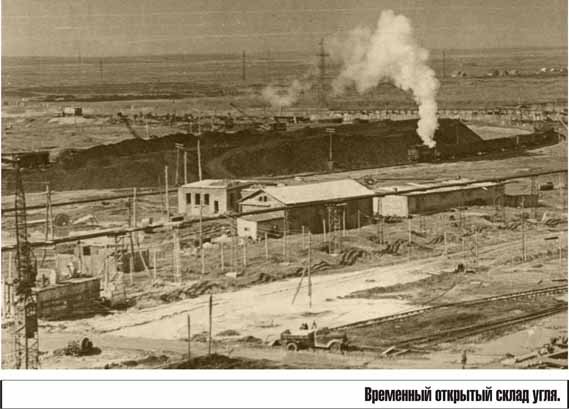 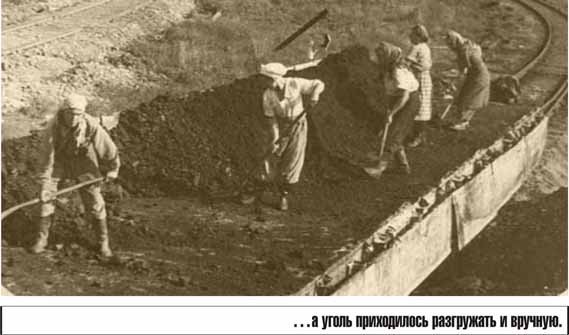 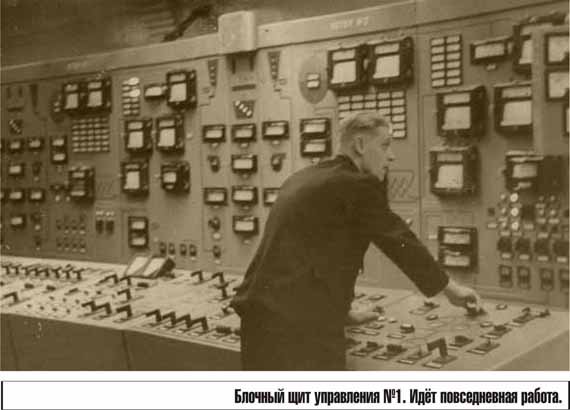 Конденсационная электростанция близ г. Мыски Кемеровской области РСФСР. Установленная мощность 1300 МВт (5 турбин по 100 и 4 по 200 Мвт). Основное топливо - каменный уголь Кузнецкого бассейна. 
Техническое водоснабжение - прямоточное с добавкой теплой воды; источник - р. Томь. Строительство начато в 1953, первый агрегат пущен в 1958, последний - в 1965. Электроэнергия передается по высоковольтным линиям электропередачи напряжением 110 и 220 кВ в энергосистему Кузбасса и через нее в объединенную энергетическую систему Сибири.
Презентацию приготовили:
 Манкова Алина, Сатарова Алеся 
ученицы 11 «А» класса